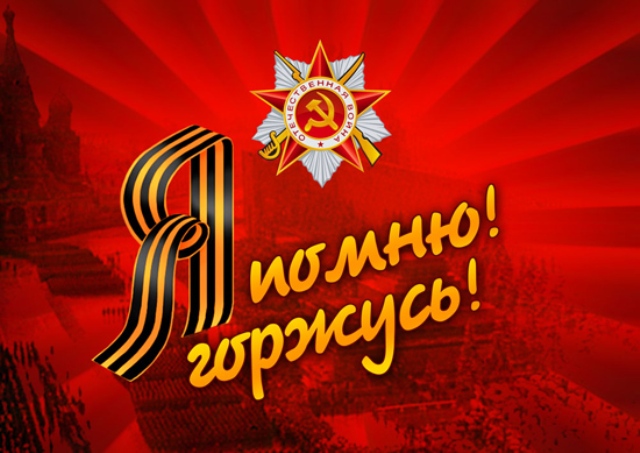 Презентацию подготовила 
ученица 2 класса «Г» ГБОУ СОШ № 629
Аржанникова Софья
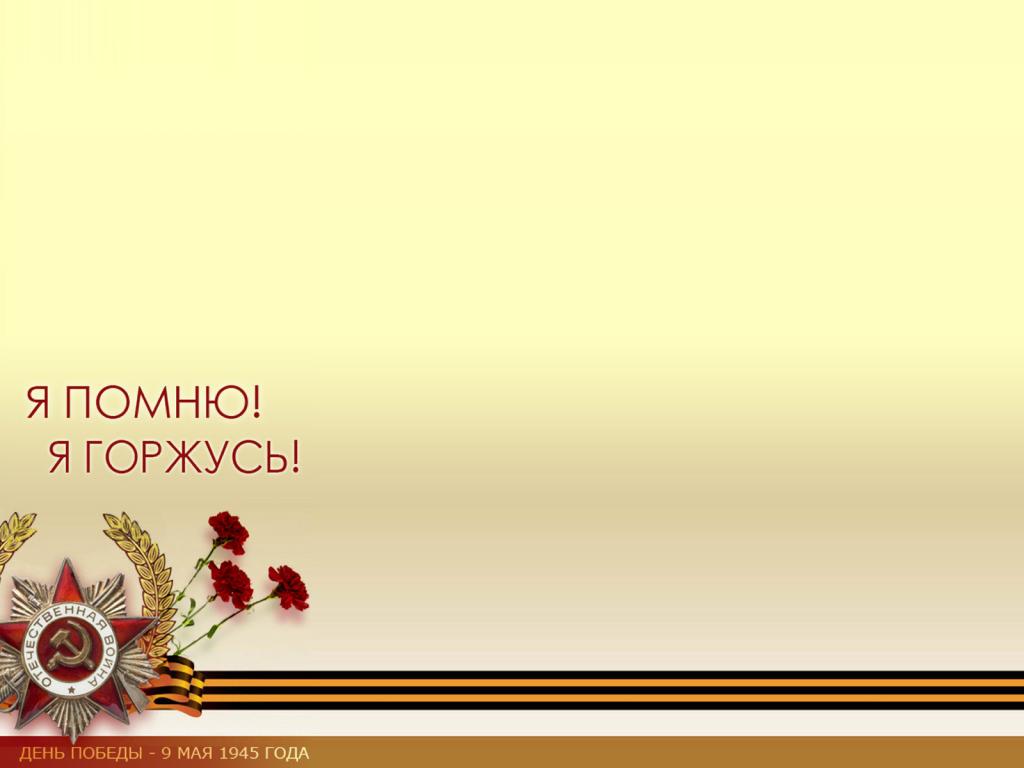 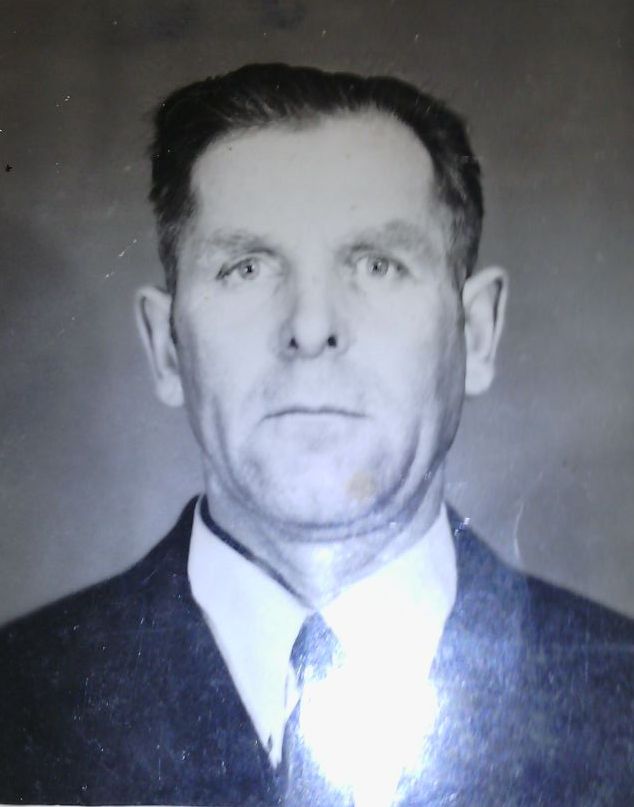 Герасименко Василий Ефремович
10.10.1926 - 30.05.2003.

Родился с. Шедиево, Новосанжарского р-на, 
Полтавской обл.Призван: 3.10.1943.Освобождал Румынию, Венгрию, Австрию.С октября 1943 - помощник командира взвода, разведка.Три ранения: в голову, осколочное в ногу, 
осколочное в плечо.Медали: за взятие Будапешта - 09.06.45                 за взятие Вены - 06.06.45                 за победу над Германией 09.05.45После войны работал в колхозе.
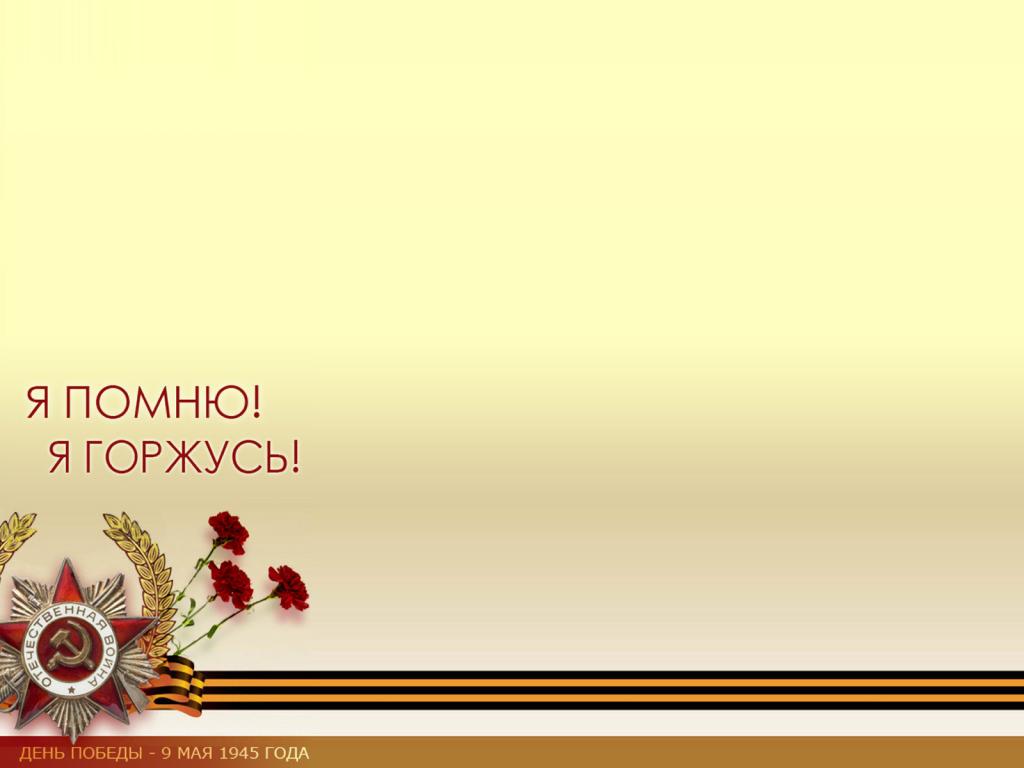 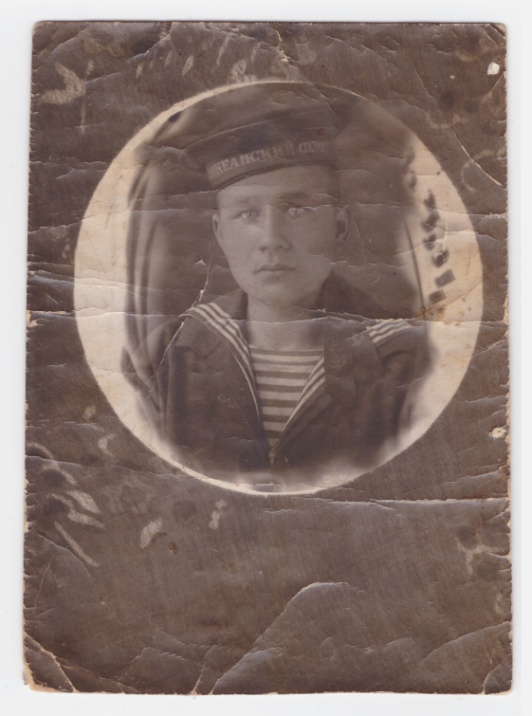 Иванов Василий Иванович
Служил в Тихоокеанском флоте.
Погиб в 1945 году в войне с Японией
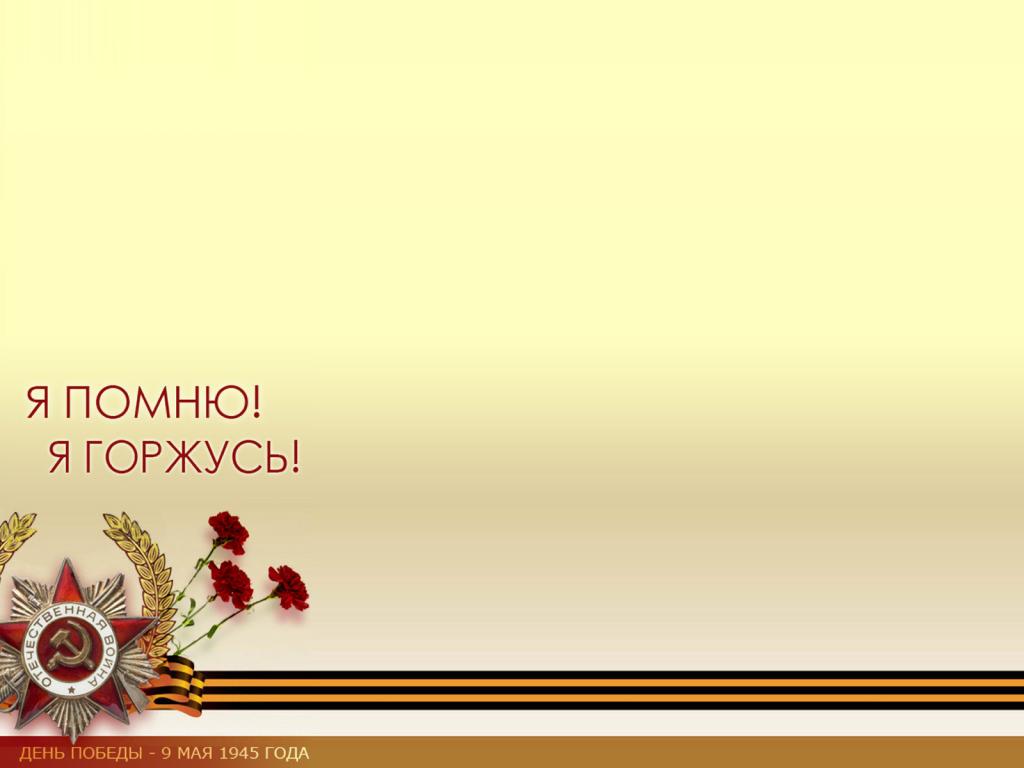 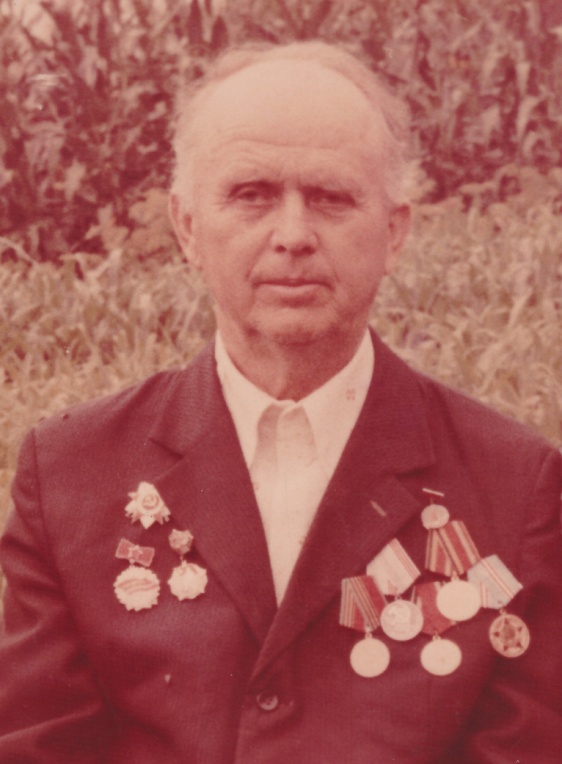 Коваленко Николай Федотович
19.12.1919 (с. Федоровка, Красноградского уезда, Харьковской губернии) - 16.11.1993.
До войны один курс педагогического техникума, физико - математического факультета. В 1939 г. призван в армию, служил: г. Даугавпилс, Латвия. Там же встретил войну. Сержант связист, артиллерия.В Австрии тяжелая контузия, полная потеря зрения, лечился. 
В 1946 г. мобилизован домой. Орден Отечественной войны 2 ст.После войны работал учителем 
средней школы (музыка и пение). 
Художественный руководитель, 
зав. клубом.
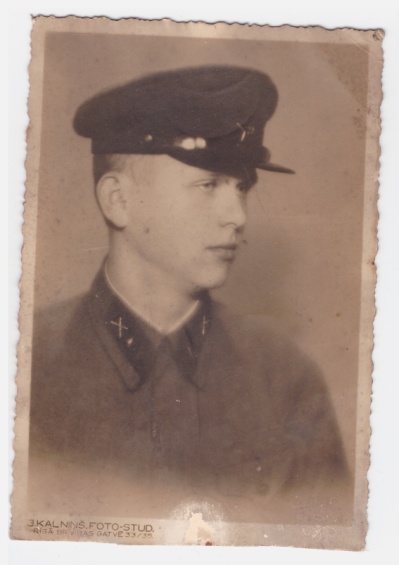 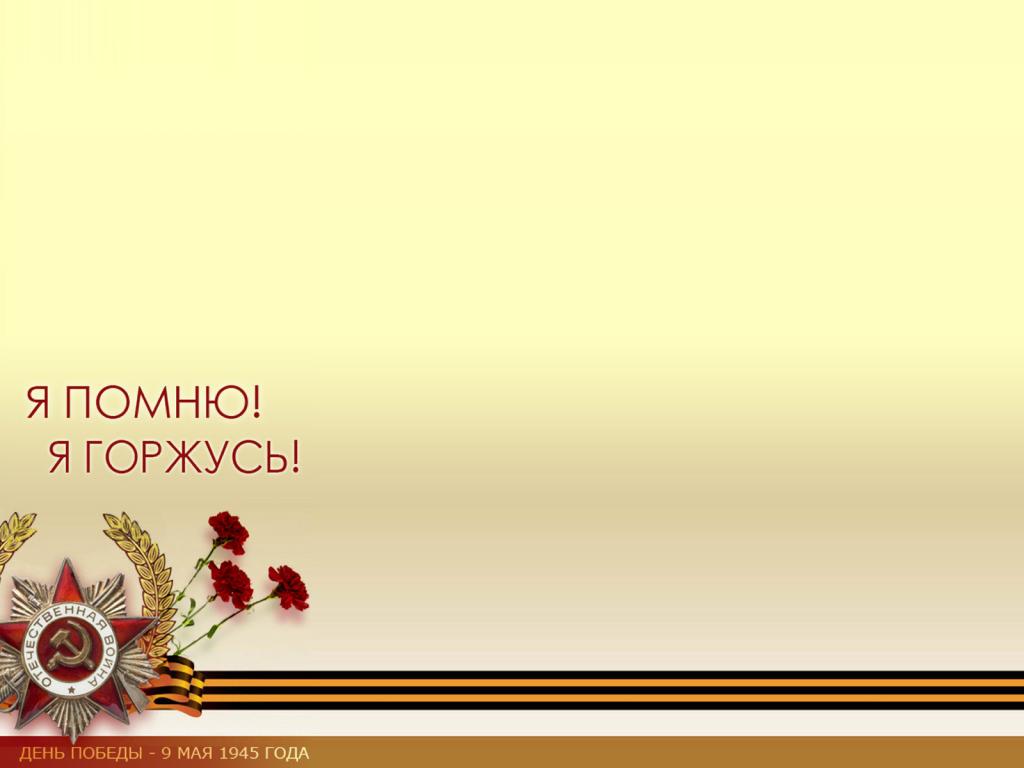 Коваленко Вера Никитична15.11.1922 (г. Кременчуг, Полтавской губернии, д. Смепти) - 30.11.1996.
Призывалась 1941 г., младший лейтенант медицинской службы, санитарный поезд. Ранения.Закончила войну в Германии. Затем до 1947 г. служила в военных госпиталях г. Ташкента.После войны закончила библиотечный техникум, работала зав. библиотекой.
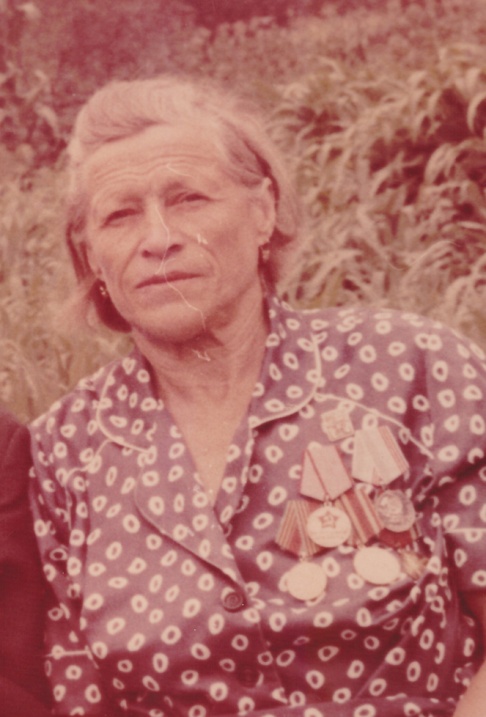 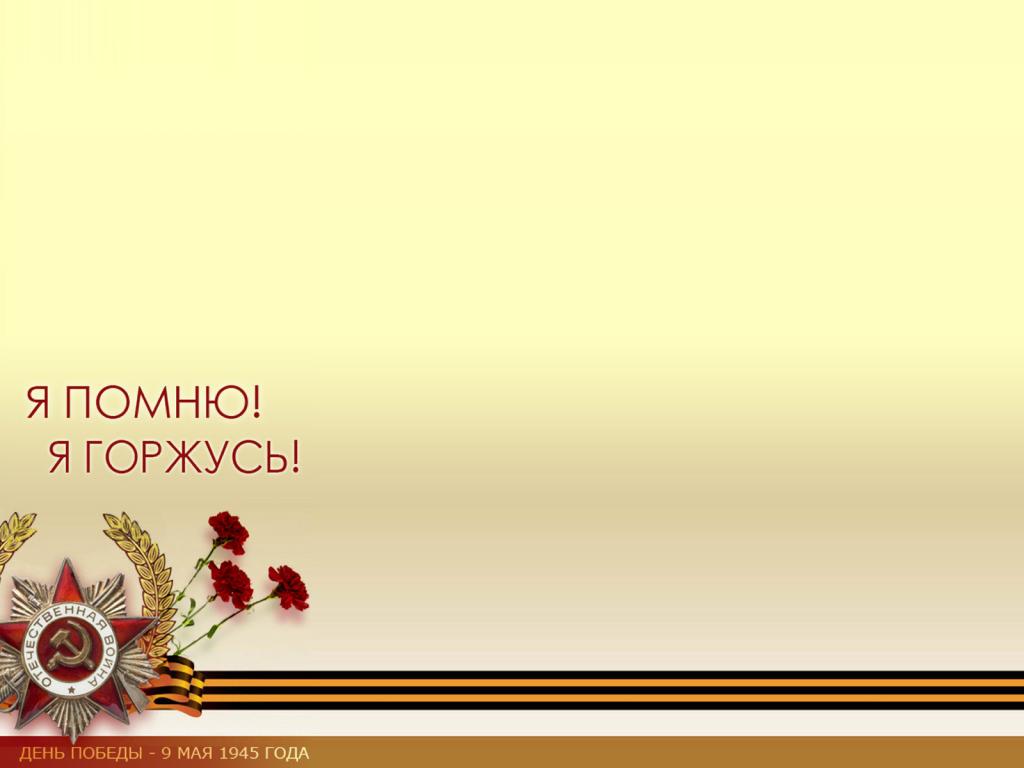 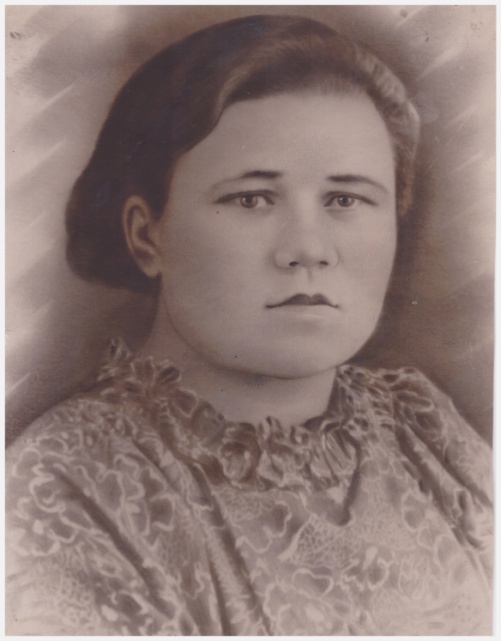 Жаркова Варвара Ивановна